Balkán  10.-15. století
Dalmatská knížectví v 9. století
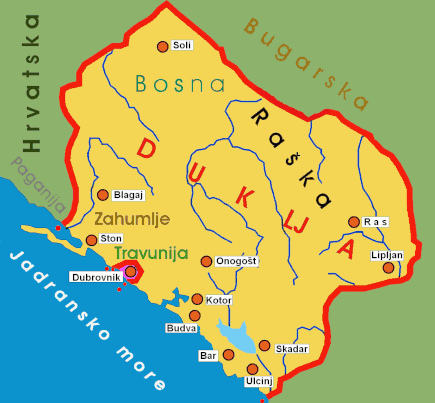 Dukljanský stát za panování Konstantina Bodina
Baščanská deska
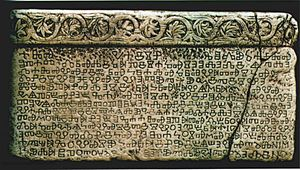 Charvátský král Zvonimír daruje chrámu sv Lucie pozemky na ostrově Krk
Basileus Monomach a jeho žena, augusta Zoe přinášejí dary Kristu Pantokratorovi. Mozaika z chrámu Boží Moudrosti
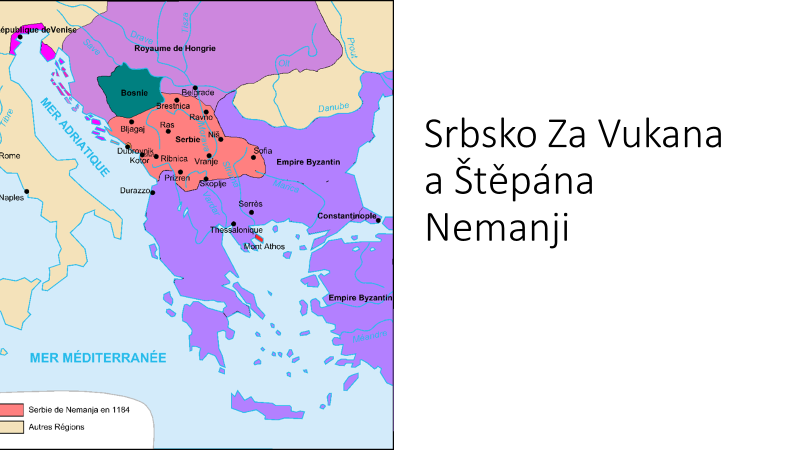 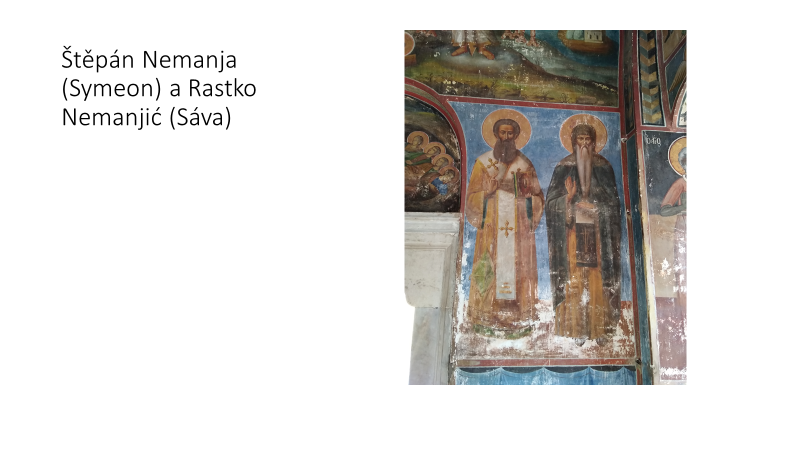 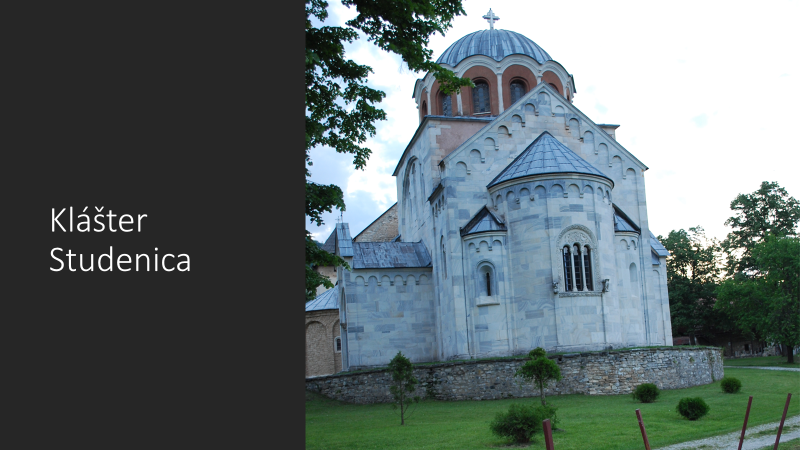 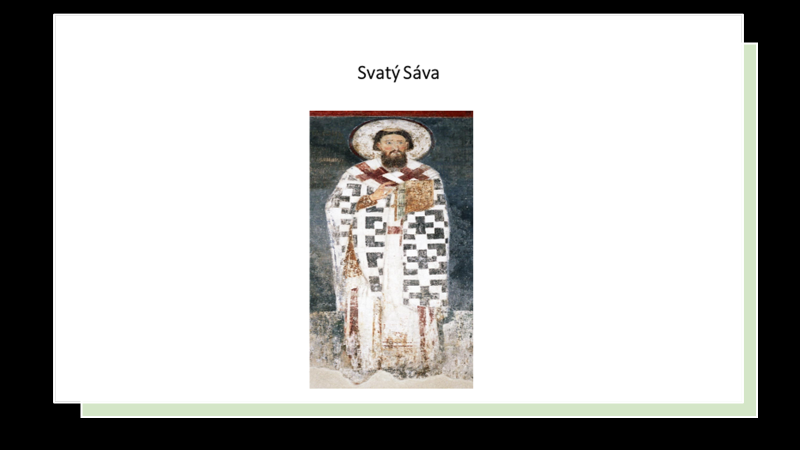 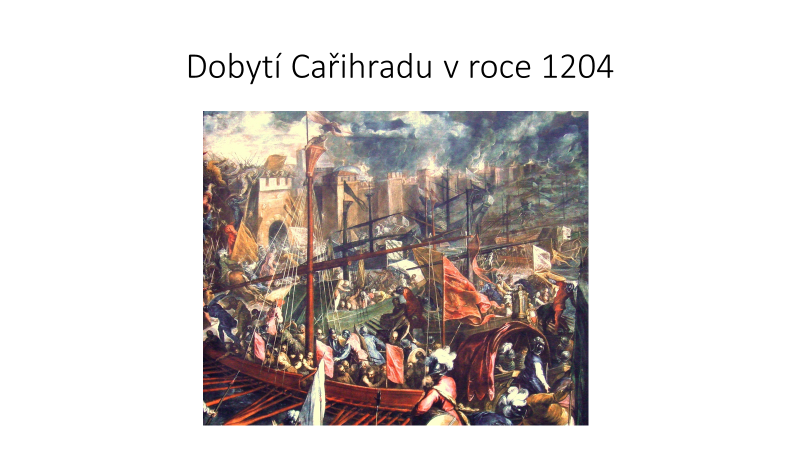 Balkán na počátku 13. století
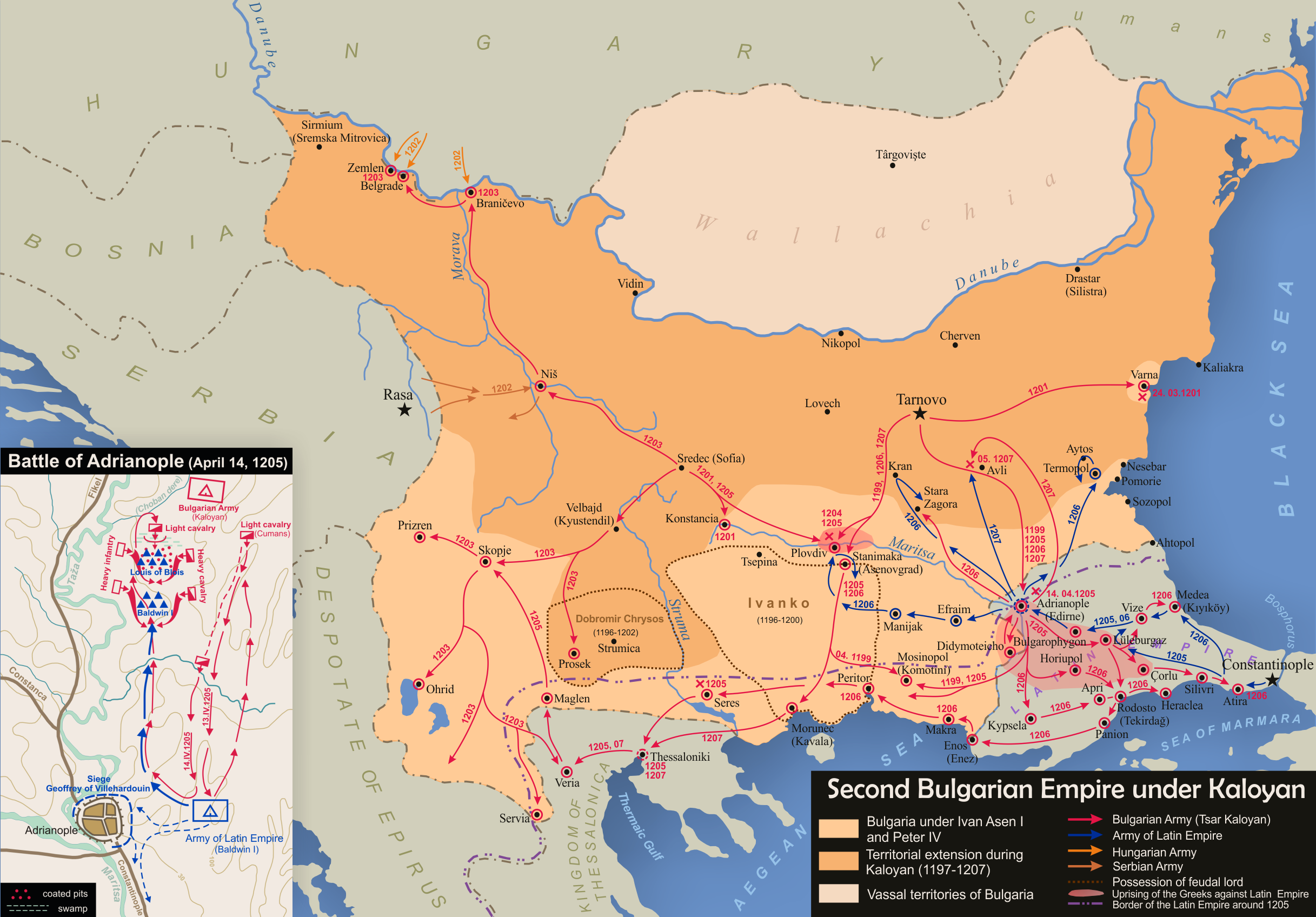 Bulharsko za Ivana Asena II.
Ivan Asen II.
Svatý Sáva
Kunhuta
Konstantin Asen
Konstantin a jeho žena Irina
Aby ospravedlnil své právo na trůn, oženil se Konstantin Tich s Irinou, dcerou Nikájského císaře Theodora Laskarise z manžleství s elenou, dcerou Ivana Asena II. Proto převzal Přízvisko Asen. Není vyloučeno, že byl Konstantin Tich vnukem Tichomira, staršího bratra Štěpána Nemanji, který zahynul v bitvě se Štěpánem.
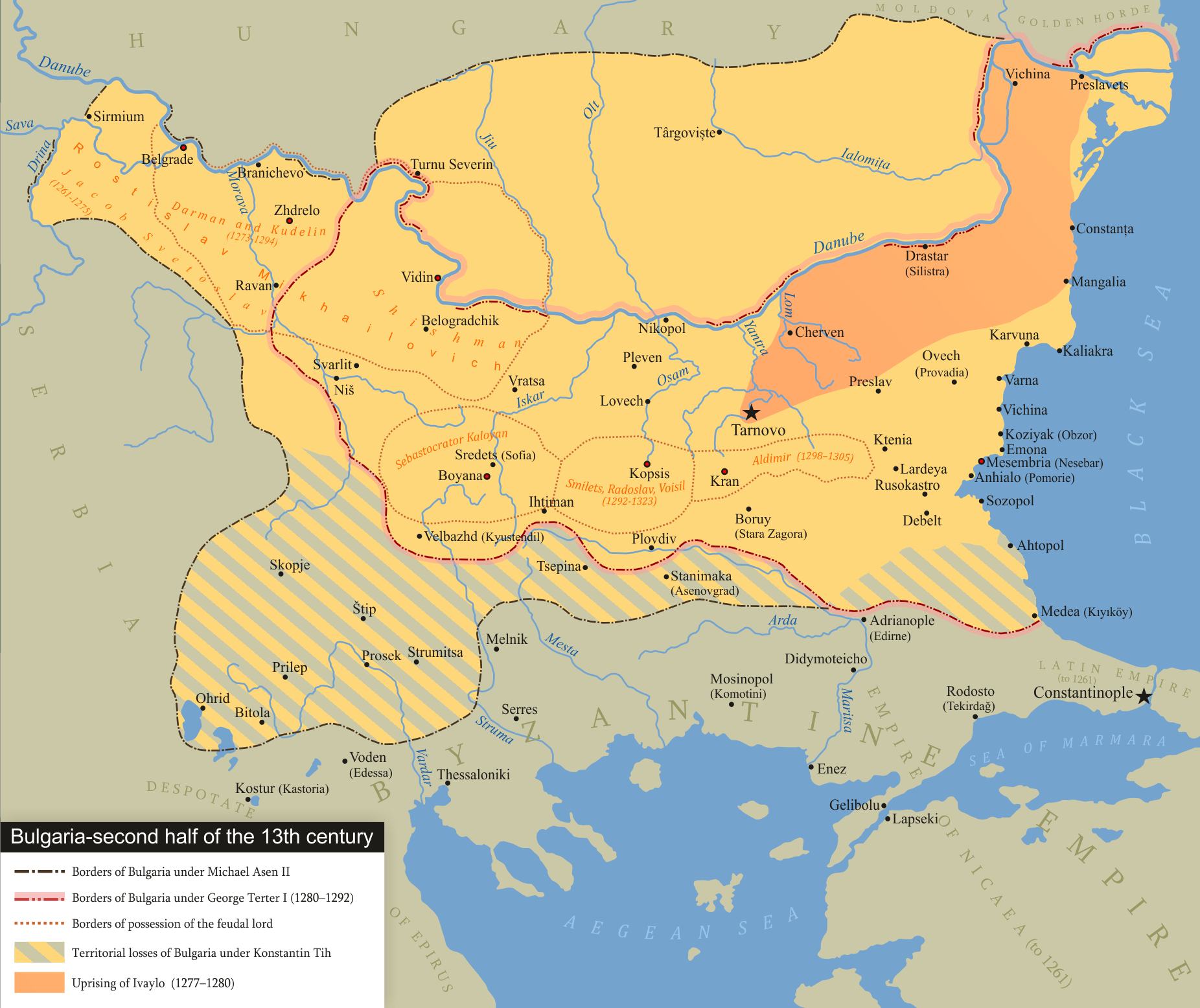 Bogomilské stečky
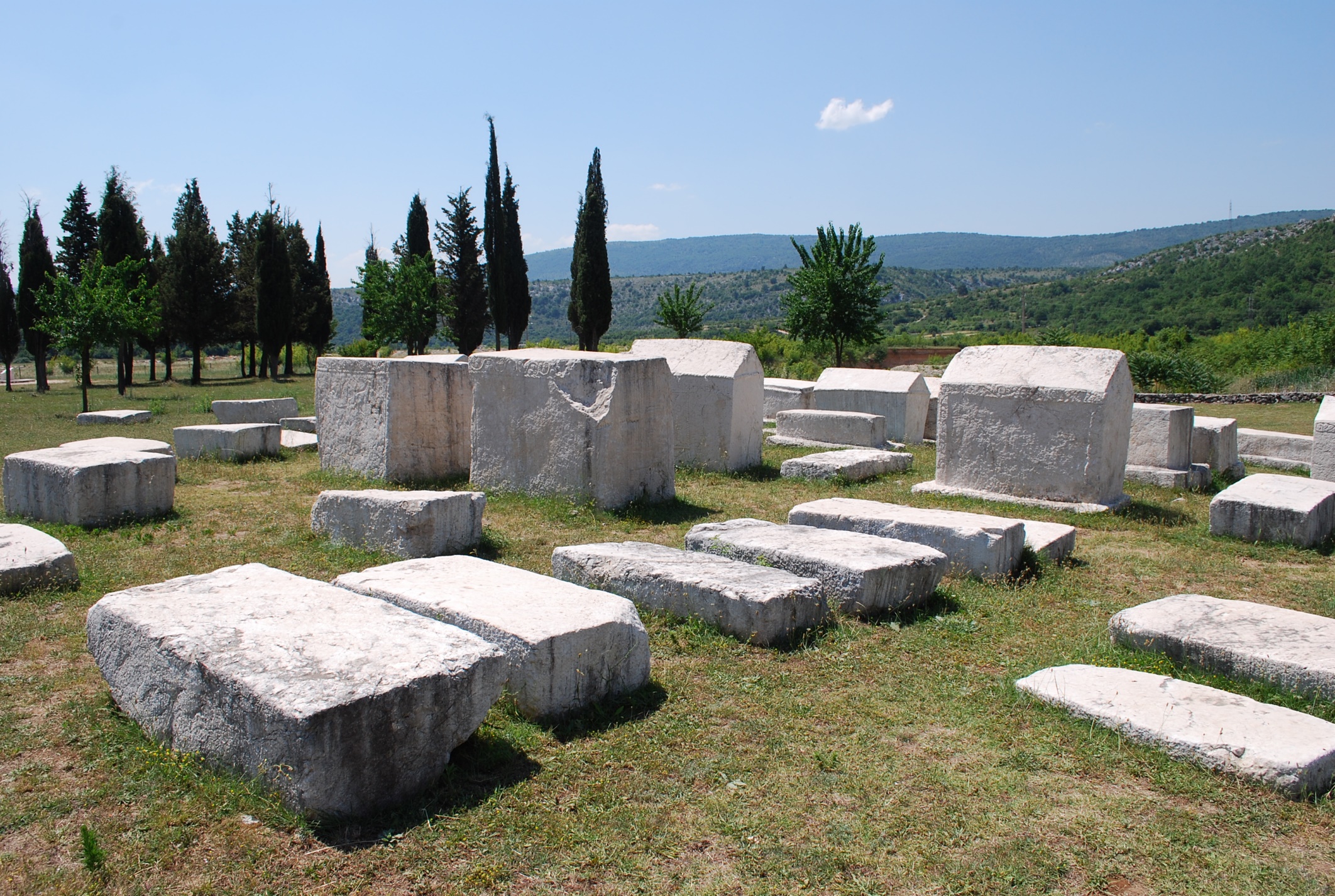 Štěpán Uroš se synem Dragutinem
Milutin
Simonida
Karel Robert z Anjou
Klášter Chilandar a věží a chrámem Milutina
Gračanica
Chrám Panny Marie Ljevišské
Štěpán Dečanský s chrámem jako ktitor
Bitva u Velbuždy
Dečanský klášter
Balkán ve dvuhé půli 14. století
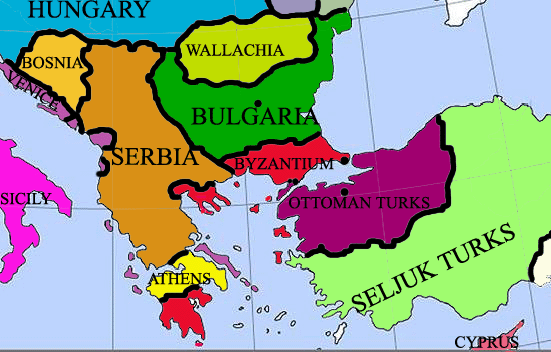 Dušan Silný
Štěpán, Jelena a syn Štěpán
Srbská říše Štěpána Dušana
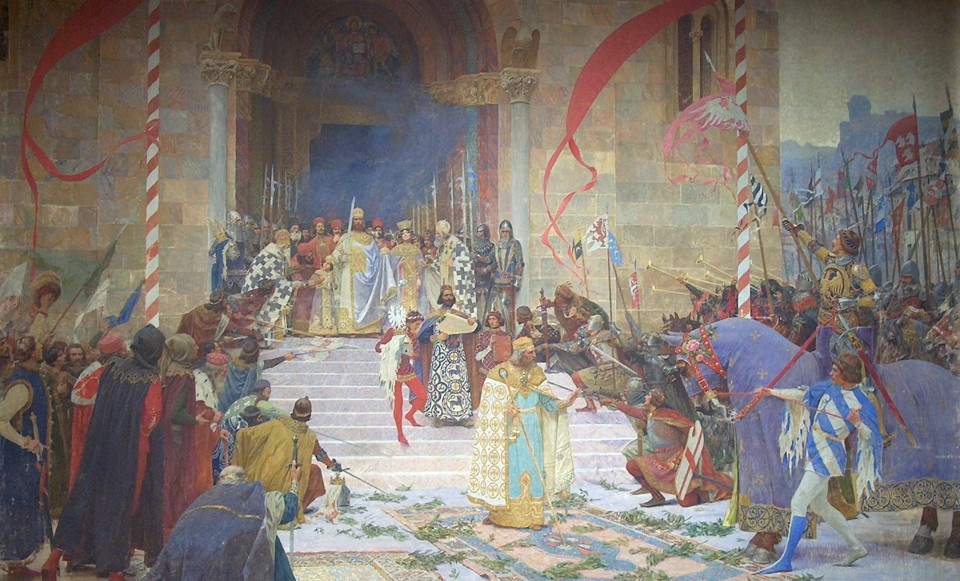 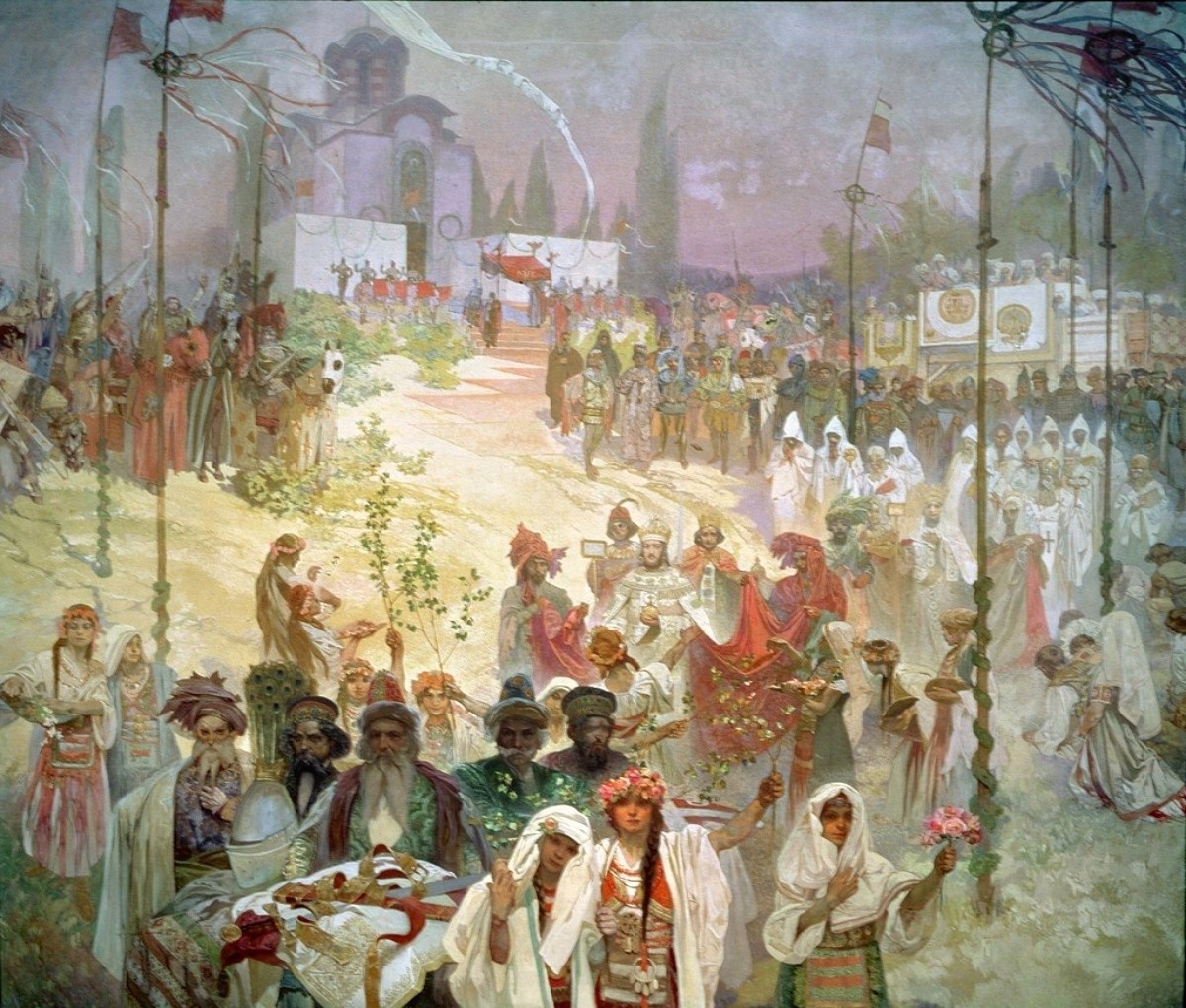 Štěpán Uroš V.
Král Vukašín
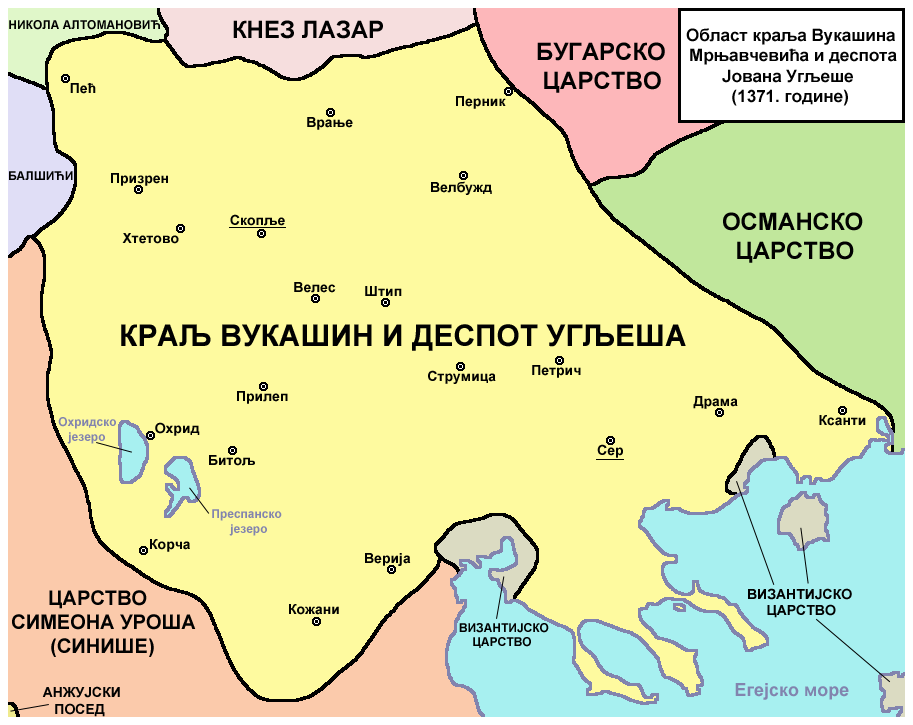 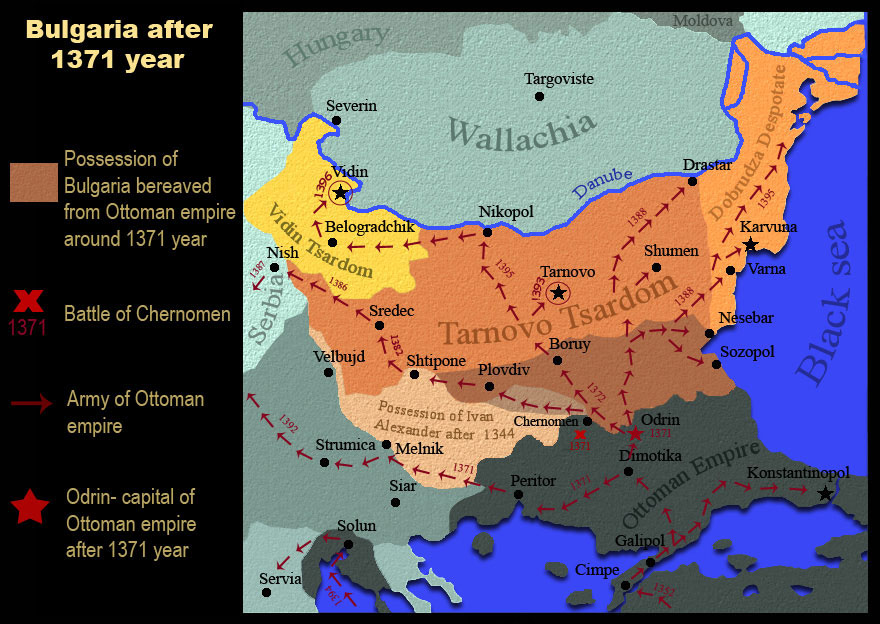 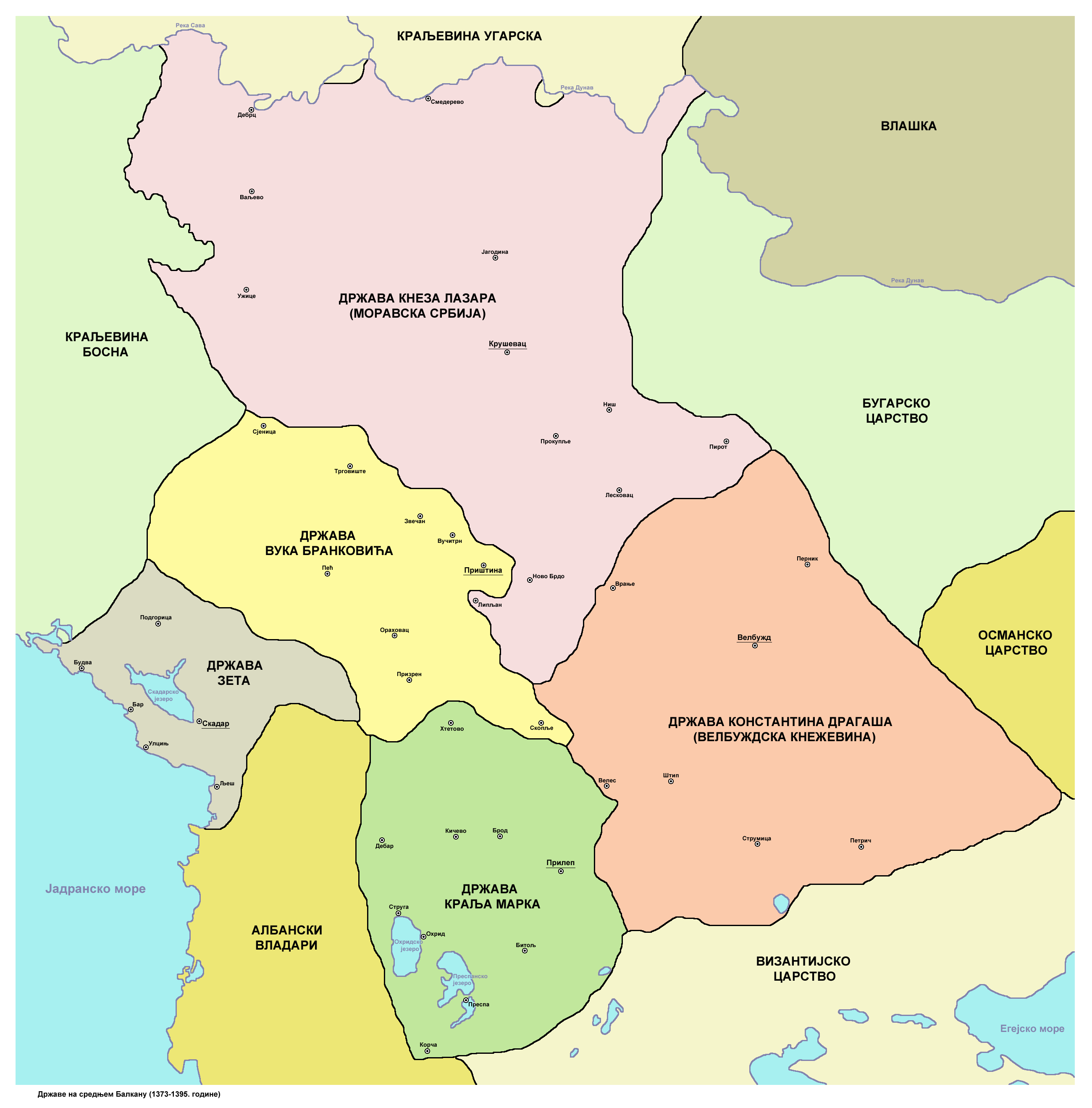 Král Vukašin
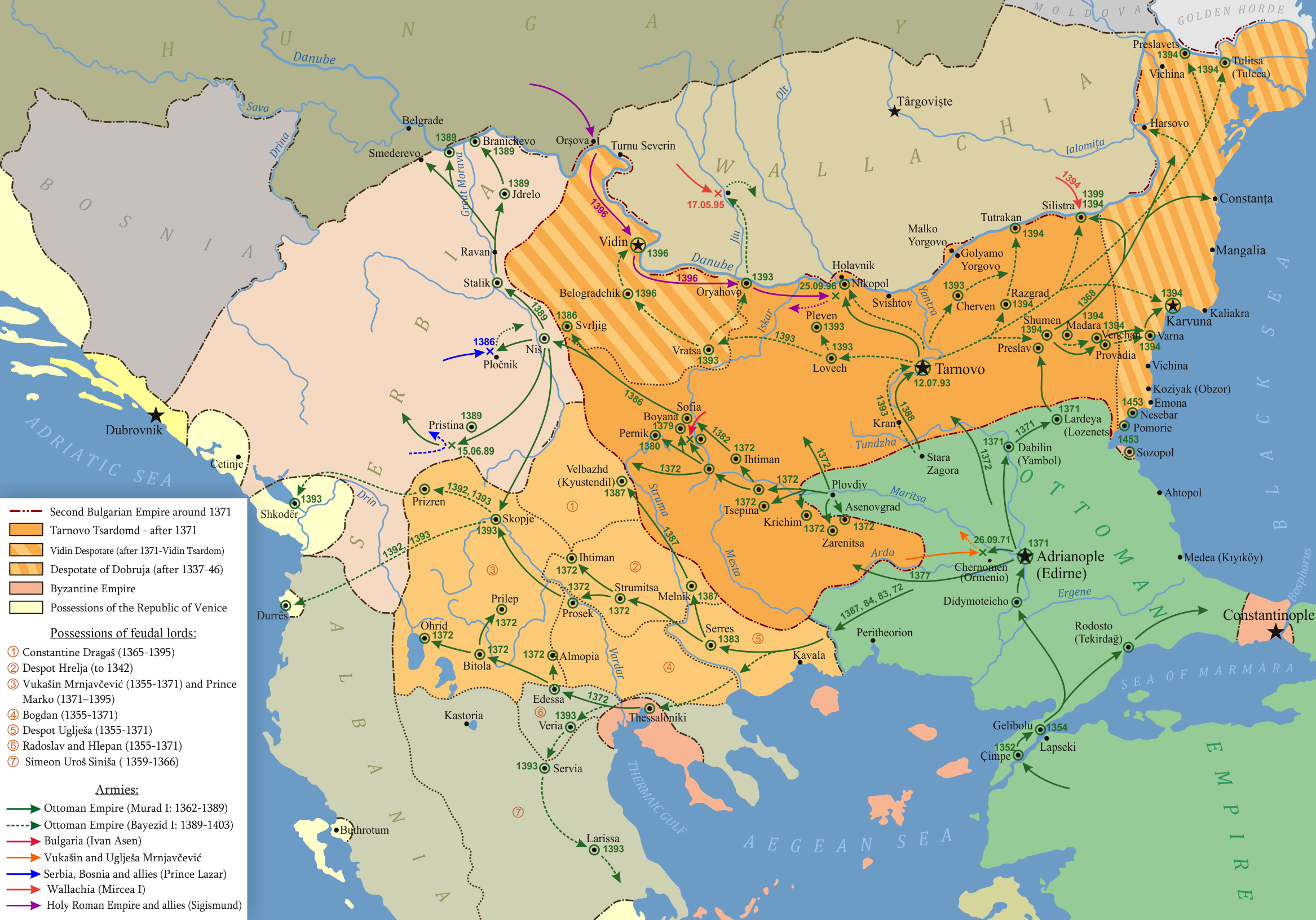 Kníže Lazar
Murad
Kosovská bitva
Památník na Kosově poli
Eftimij Tarnovský
Camblak slouží bohoslužbu v Kostnici
Zřejmě v důsledku bulharsko-otomanských válek odešel z Bulharska. V Srbsku byl představeným kláštera Visoki Dečani. O srbské dějepisectví se zasloužil sepsáním životopisu knížete Štěpána Dečanského, zakladatele kláštera. Pobýval též v klášteře Neamț v Moldávii. Do funkce kyjevského biskupa byl zvolen z iniciativy litevského knížete Vitolda přes odpor konstantinopolského patriarchy. Jeho volba znamenala fakticky vznik autokefální litevské pravoslavné metropolie.

Z iniciativy litevského velkoknížete Camblak usiloval o sjednocení pravoslavné a katolické církve. Z tohoto důvodu přijel v únoru 1418 do Kostnice a zúčastnil se zasedání kostnického koncilu. Camblak nezastával pojetí církevní unie spočívající v jednostranném podřízení se pravoslavných věřících římské církvi. Zdůrazňoval jednotu vypůsobenou Duchem svatým a realizovanou na základě společné tradice z 1. tisíciletí křesťanské éry. Neuznával papežský primát, ani katolický exkluzivizmus. Cestu ke sjednocení viděl v konciliarismu.
V dopise ze 16. května 1417 velkoknížeti litevsko-ruskému nazval Jana Husa „svatým“.
Grigorij Camblak
Bitva u Nikopole
Štěpán Lazarević ve své záduši Manasija
Manasija
Jiří Branković Smederavac
Smederevo
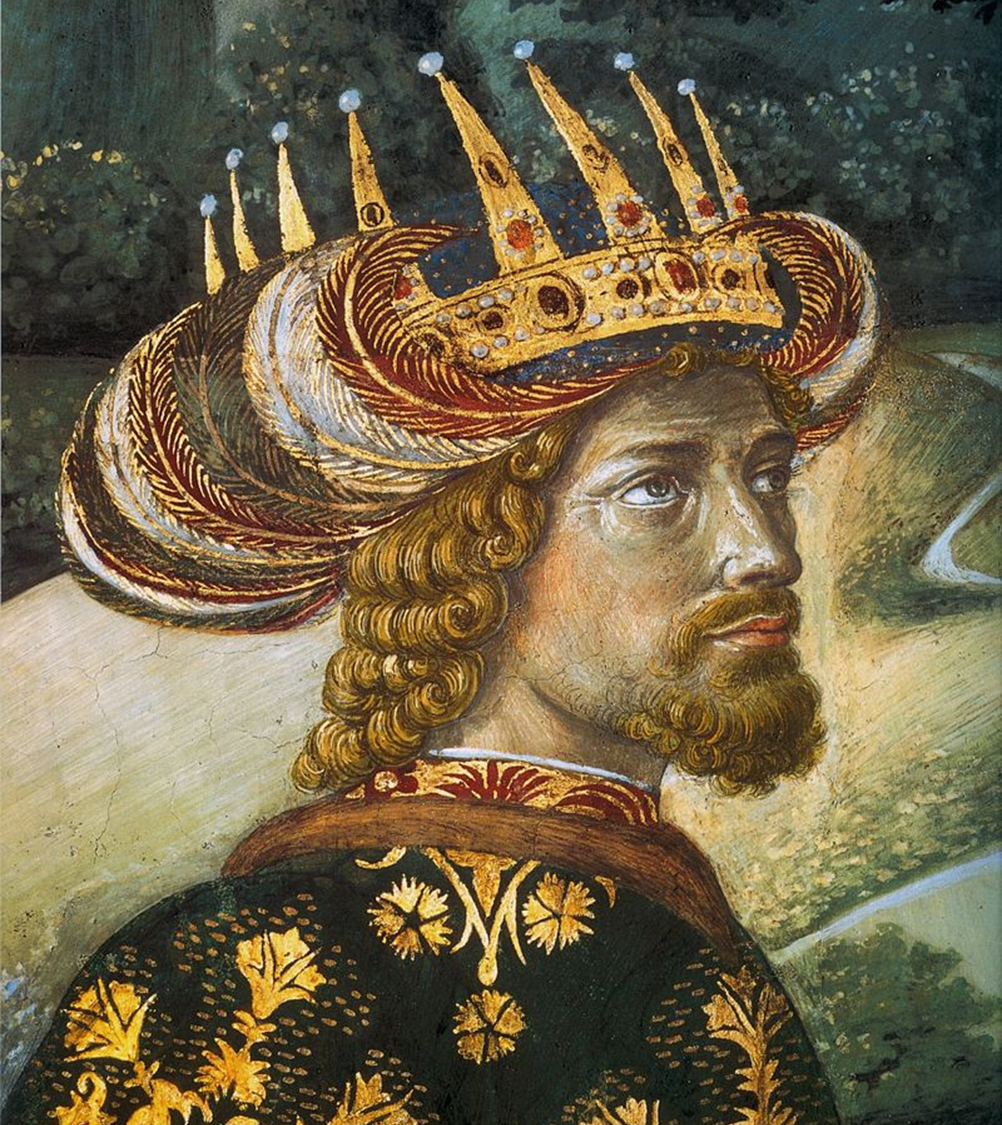 Byzantský císař Jan VIII. Paleilogos na obraze Benozza Gozzoliho v paládi Medici ve Florencii
Metropolita Isidor
Metropolita Kyjevský, kardinál, latinský patriarcha konstantinopolský, účastník obrany Konstantinopole
Markos Eugenikos
Efeský biskup 
Markos Eugenikos
Bitva u Varny
Smrt krále Vladislava III.
Jan Hunyady
Jiří Kastriota „Skanderbeg“
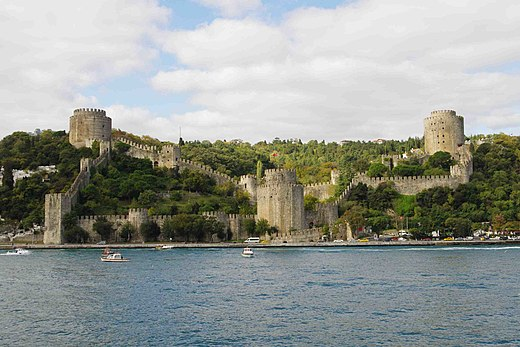 Rumeli Hisar
Stavba osmanské pevnosti v samotné blízkosti Konstantinopole, v nejužším Místě Bosporu, dobudovaná v roce 1452, byla jasným svědectvím síly Osmanské říše a slabosti Konstantinopole… Proplout Bosporem do Černého moře bylo od té doby nemožné
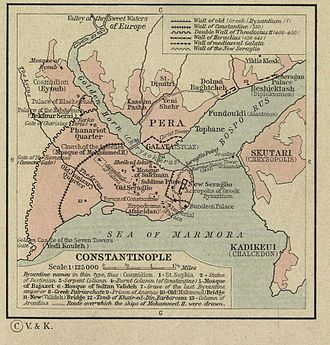 Konstantin XI.
Poslední byzantský císař
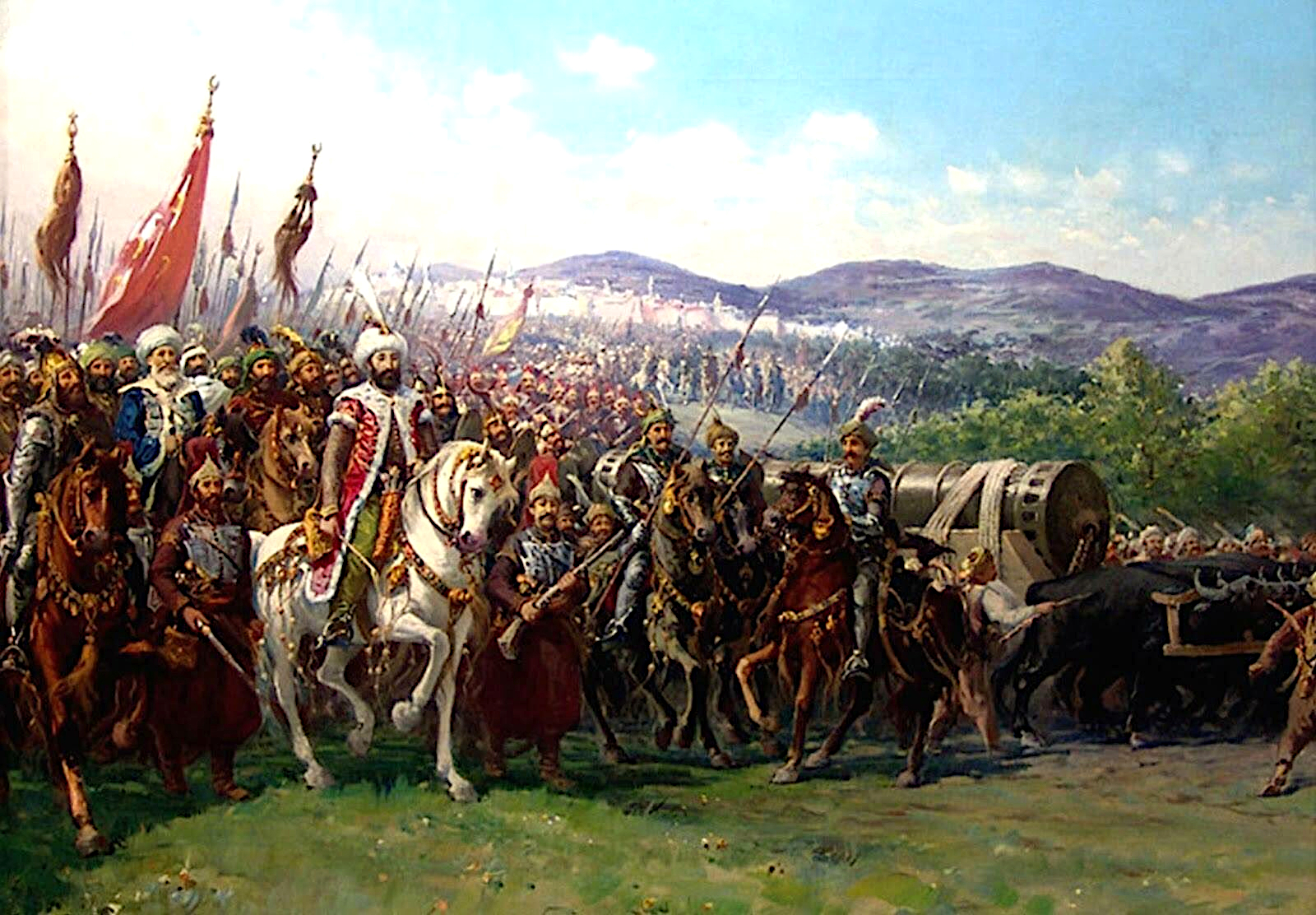 Tažení k Cařihradu
V pravém rohu zachytil malíř Fausto Zonaro přesun obřího děla
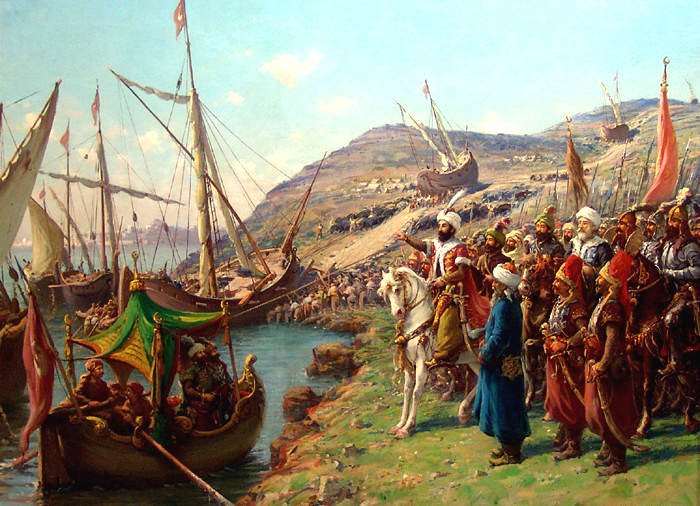 Přesun osmanských lodí do Zlatého rohu
Fausto Zonaro 1854-1929, známý malíř děl z osmanské historie.
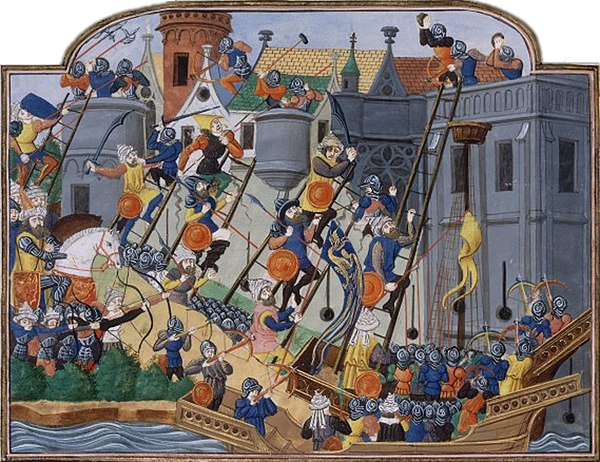 Dobová francouzská miniatura
Útok na slabé hradby na pobřeží Zlatého rohu, kam byly převezeny osmanské lodě po souši.
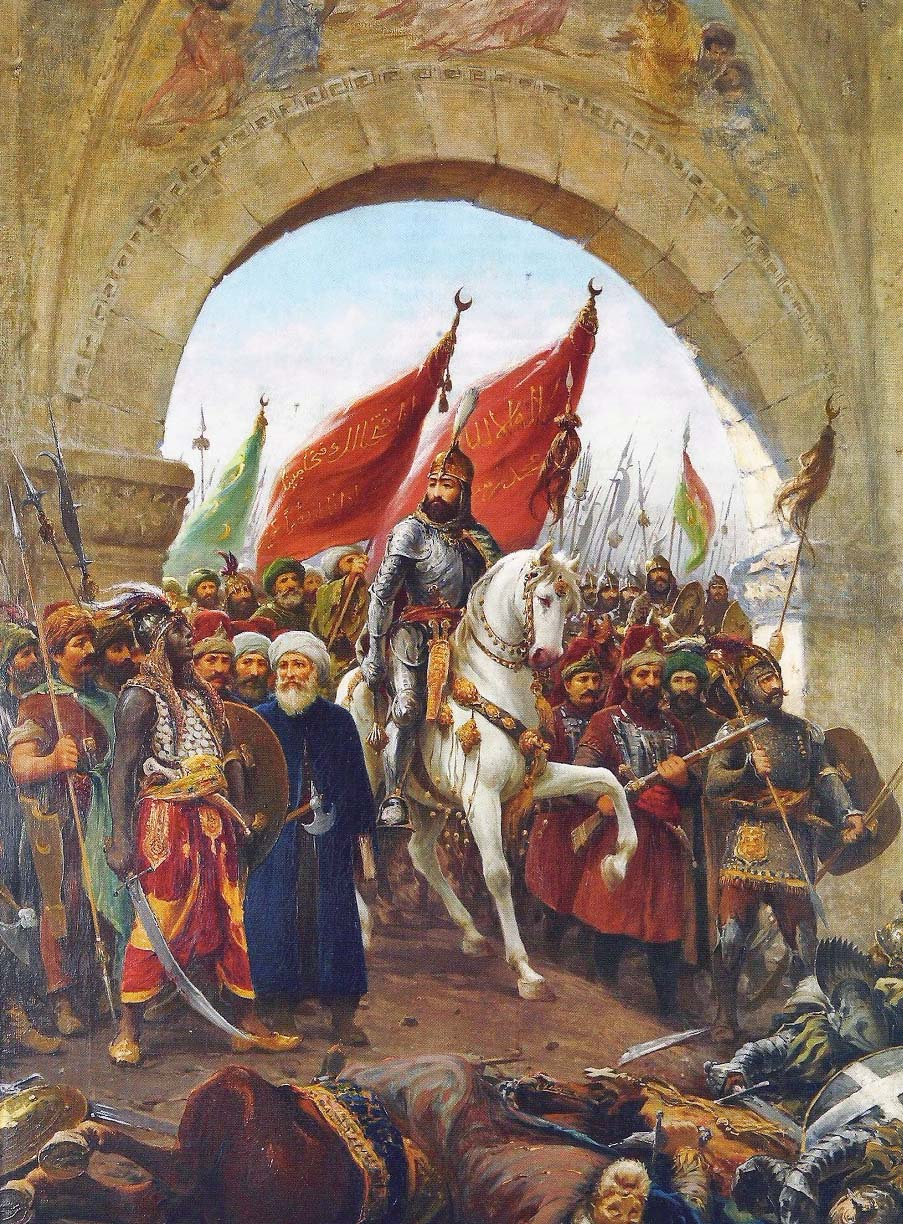 Vstup Mehmeda II. do konstantinopole
Maloval Fausto Zonaro